Application Support Model and its Challenges in EMR Healthcare Accounts
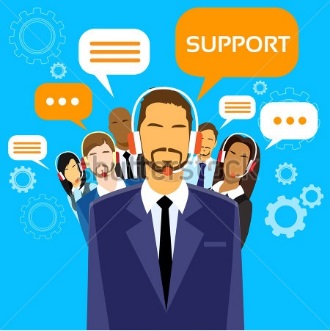 - Dr. Ashwini Sushir
Contents
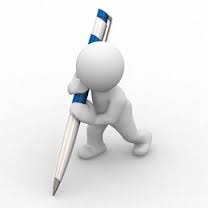 Introduction
  Functions of support team
  Problem statement
  Scope of project
  Survey
  Analysis
  Recommendations
  Conclusion


.
Introduction
Support refers to a plethora of services by which enterprises provide assistance to users of technology products ,Software, healthcare IT support services or other electronic or mechanical goods.
It is a range of customer services to assist customers in making cost effective and correct use of a product. 
It includes assistance in  Planning, Installation, Training, Troubleshooting, Maintenance and Upgrading.
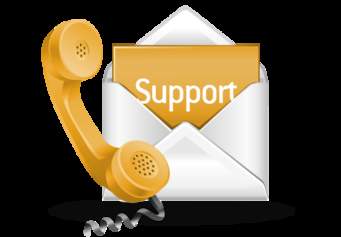 Levels of support
Functions of Support team
Application support services 
L1/L2/L3
Application support
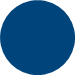 Operation 
support
User support
Application support
  New developments
 enhancements
Apply patches
Software release
Operation support
Capacity planning
System administration
Database administration
Network administration
End user support
User manuals
Training material
Knowledge portal
Trouble shooting
Change requests,FAQ
Functions of Application Support team as observed on floor   

Request management
Incident management
Problem management
Change management
Monitoring
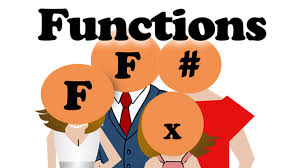 Objective
 
The objective is to study the support team workflow and to identify the challenges faced by them in a Healthcare IT company. 

Scope of Project 
 
 Studying the support model and its challenges will be helpful in -
Decreasing the turn  around time for solving the tickets thereby increasing the work efficiency of the support team ,streamlining the work process.
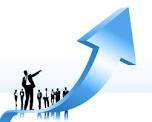 Survey Details
A survey was conducted to study the challenges faced by the support team in the organization.

  Time span
   - 8 Feb – 29 April 2016
Interview method 
   - On floor Observation
   - Personal interviews (convenient sampling)
   - Sample size - 40
  Analysis -Tools used
     - Percentage analysis
     - Fishbone diagram
Support Team challenges Survey Questions
Analysis - Percentage Response to the survey
Fishbone Diagram representing challenges of Support Employees
People
Process
Lack of deep expertise
Time management
Incomplete data
Attrition
Communication issues
Sporadic occurrence of incidents
Challenges faced by the support team
Transport
Facilities
Food
Interface and printing issues
Slow Ticketing Tool
Lack of skilled trainers
Network and Hardware issues
Logistics
Other Problems
Time zone issues
Recommendations
Lack of depth in expertise in specific cases and mismatch in expectations 
    Compulsory trainings on applications 

Incomplete Data 
   Creating templates with all necessary details for extracting all data at once

Time management
    Setting priorities of work setting goals to complete the work

Network issues and Hardware issues – 
   Switch to data network cards, timely check on the hardware by the IT support team
.




NOTE*Recommendations are Based on my limited knowledge as I am not an expert on the subject.
Sporadic occurrence of incidents-
      Support team should diligently handover the tickets to onshore Team when their shifts are  over.
Handling resources (Shifts) – 
     Shifts and leaves should be managed as per the workload, and employees Should have the   mutual understandings to manage their timings.
Attrition- Backup should be planned in the teams , Induction plan, and knowledge sharing.

Communication issues – Mutually solved ,Good Rapport with onshore team.

  Transport issues in case of female employees – The frequency of cabs should be increased.

  Availability of food and facilities on weekends – Regular committee meetings, adding 
   variety of  food ,meeting with facilities.
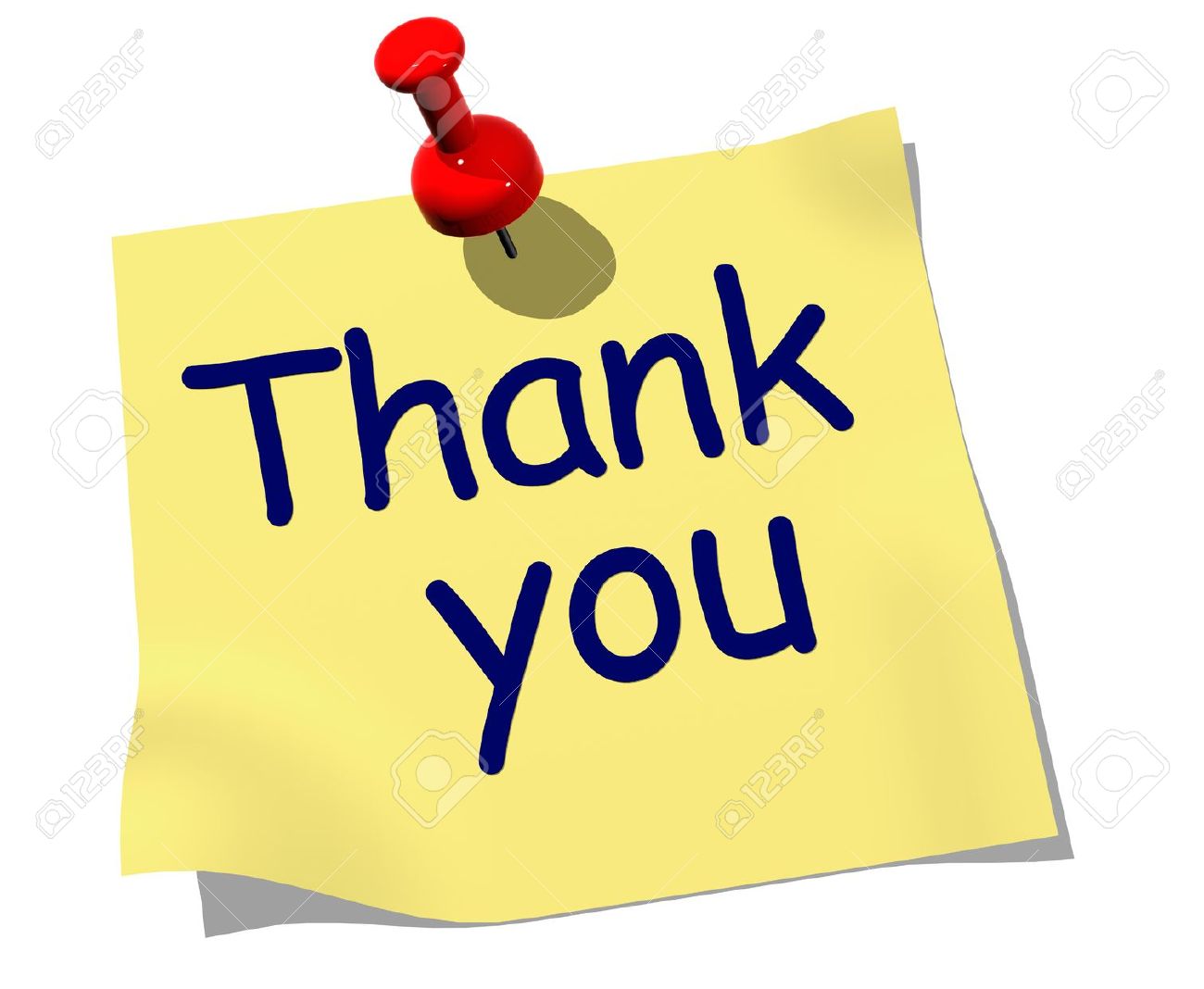